Autor: Mgr. Jana Pavlůsková
Datum: listopad 2012
Ročník: 8.
Vzdělávací oblast: Člověk a příroda
Vzdělávací obor: Zeměpis
Tematický okruh: Zeměpis světadílů
Téma: Přírodní oblasti Evropy – Skandinávie, Britské ostrovy
Anotace: Prezentace určená jako výklad k učivu o přírodních     
               oblastech Evropy.
               Materiál je doplněn množstvím fotografií, shrnutím ve   
               formě otázek k opakování a odkazem na interaktivní 
               test k procvičení.
Přírodní oblasti Evropy Skandinávie  Britské ostrovy
Zopakujte si:

Díky Severoatlantskému proudu je ve Skandinávii
vlhčeji
tepleji
chladněji
SKANDINÁVIE
Baltský štít – nejstarší oblast Evropy

Pobřeží – členité, fjordy, ostrovy (Lofoty, Vesterály, Alandy, Gotland, Island), poloostrovy (Kola)

Povrch – na západě hornatý (Skandinávské pohoří), východ roviny – pozůstatky ledovcové činnosti (Finská jezerní plošina, Karelská jezerní plošina), rozsáhlé jehličnaté lesy – dřevozpracující a papírenský průmysl, sopky na Islandu 

Podnebí – drsné, velmi deštivé, zmírněné Severoatlantským proudem, dlouhé a chladné zimy
Vodstvo 

 řeky severského typu (na západě vodnaté s nevyrovnaným spádem- Glomma, na východě jen nedokonalá říční síť – zabahnění

 množství jezer (největší Saimaa, Topozero, Vättern, Vänern)

 využití – energetika (řeky), doprava (jezera)

 gejzíry (Island) - vytápění
Fjord je pozůstatek po ledovcové činnosti v dobách ledových. Jedná se o dlouhý (občas desítky až stovky kilometrů) a úzký mořský záliv, který vzniká v hornatých oblastech v blízkosti moří a oceánů prohloubením říčních údolí vlivem tlaků postupujících ledovců. Fjordy jsou typické svými strmými svahy, které jsou ledovci často erodovány až pod mořskou úroveň.
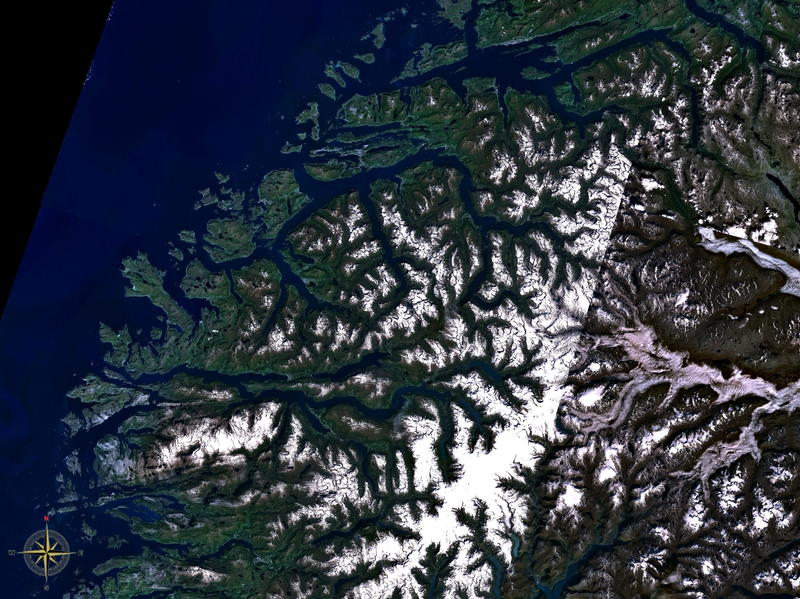 Obr. 1 – norské fjordy
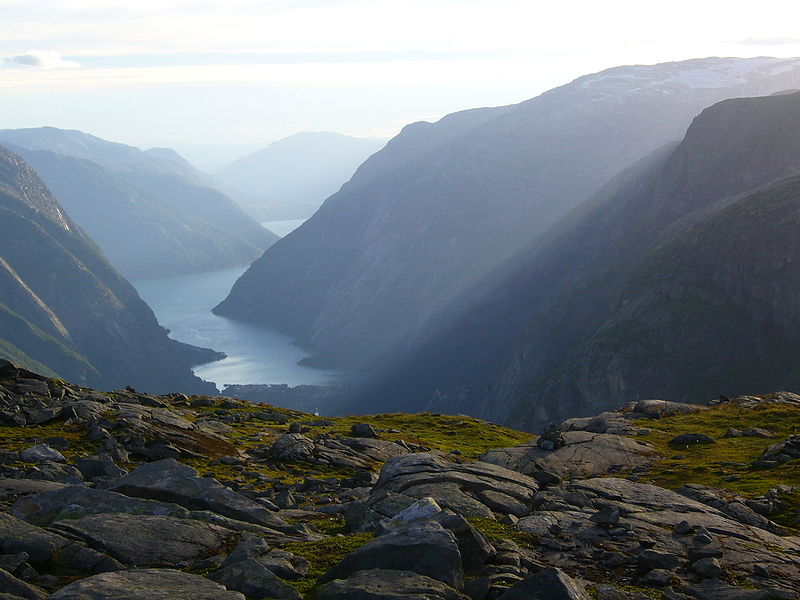 Obr. 2
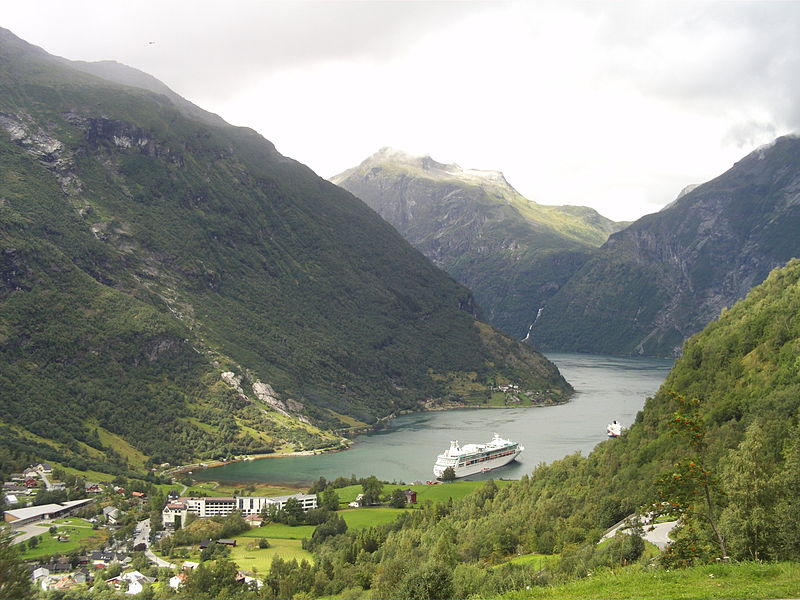 Obr. 3
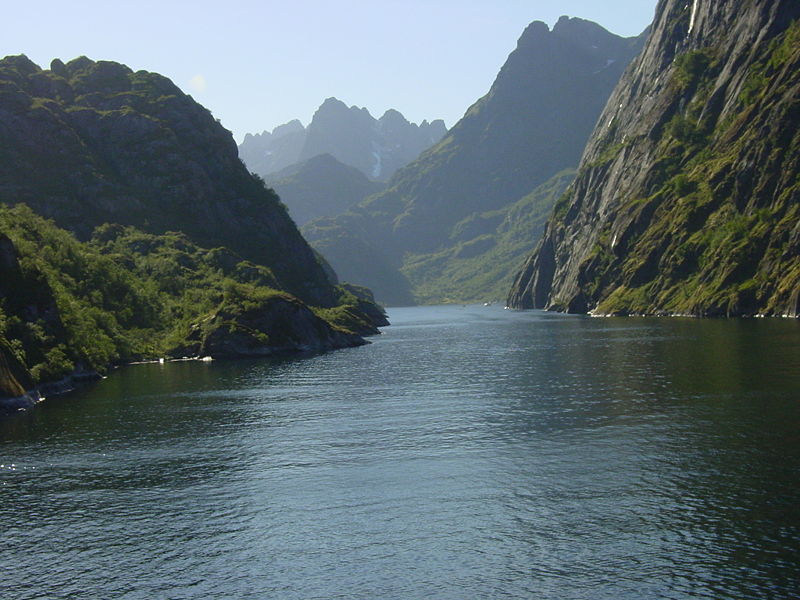 Obr. 4
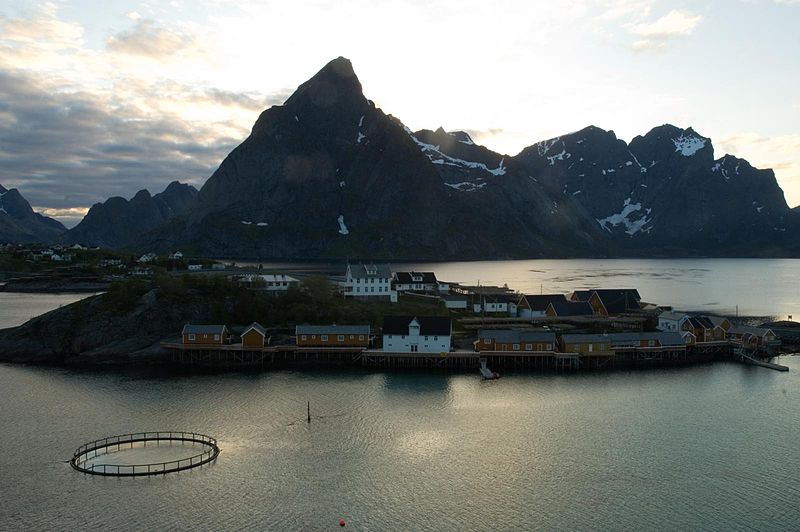 Lofoty
Obr. 6
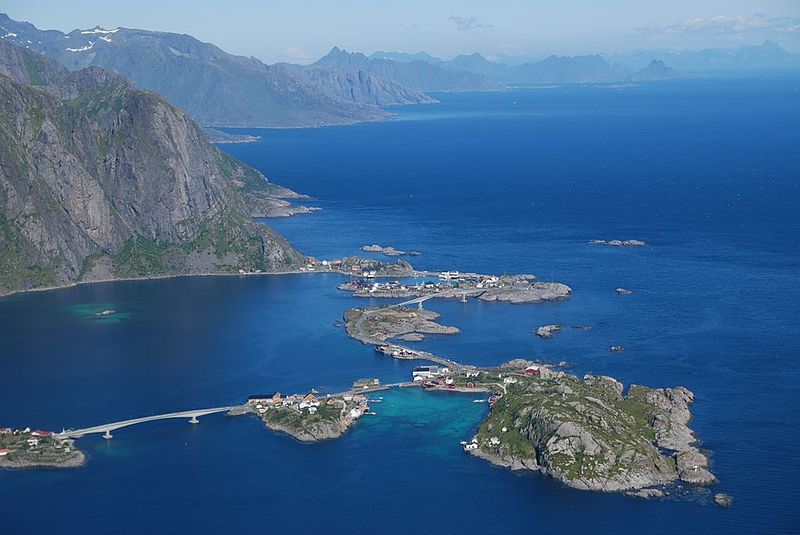 Obr. 5
Lofoty
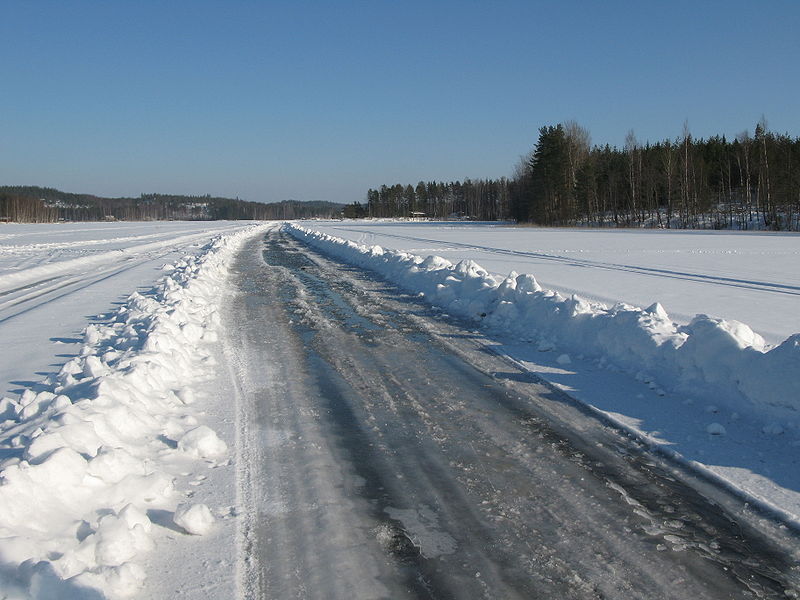 Obr. 7
Saimaa
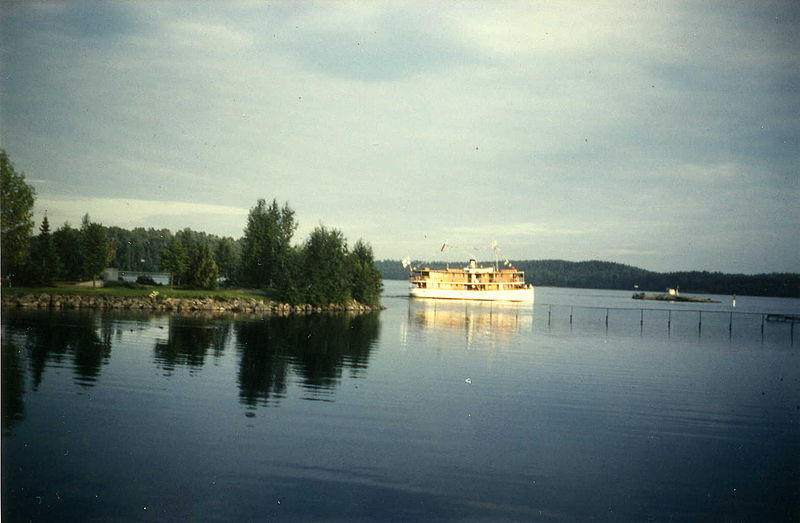 Obr. 8
Glomma
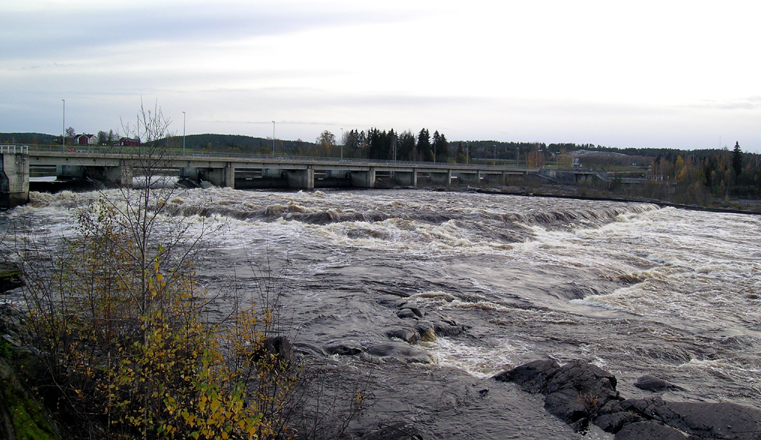 BRITSKÉ OSTROVY
Povrch
 převažují pahorkatiny a vrchoviny (Kaledonské hory, Jihoskotská vysočina)
 nížiny na jihovýchodě

Podnebí
 oceánské (deštivé)
 velmi proměnlivé

Vodstvo
 západoevropský typ řek (vodnaté, nevyrovnaný spád, využití v dopravě) -  Temže, Tweed
 jezera ledovcového původu, velmi hluboká, časté mlhy  (Loch Lomond)
 Kaledonský průplav

Rostlinstvo
 lesy většinou vykácené
 pastviny (chov ovcí a skotu)
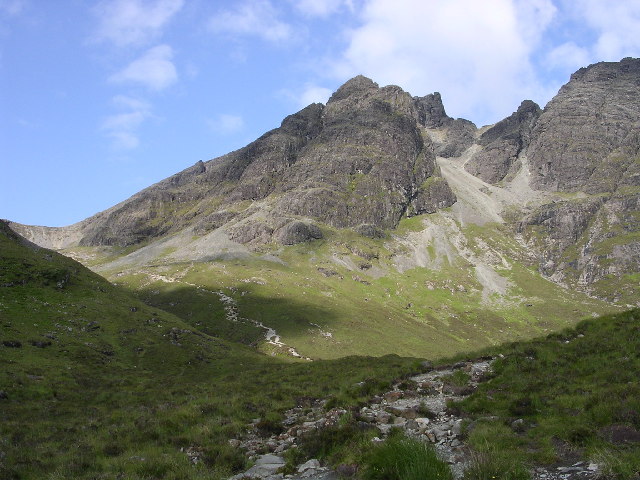 Obr.  9 – Skotská vysočina
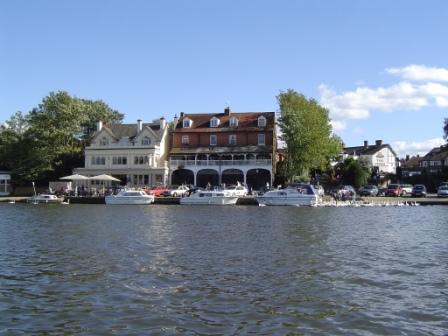 temže
Obr. 11
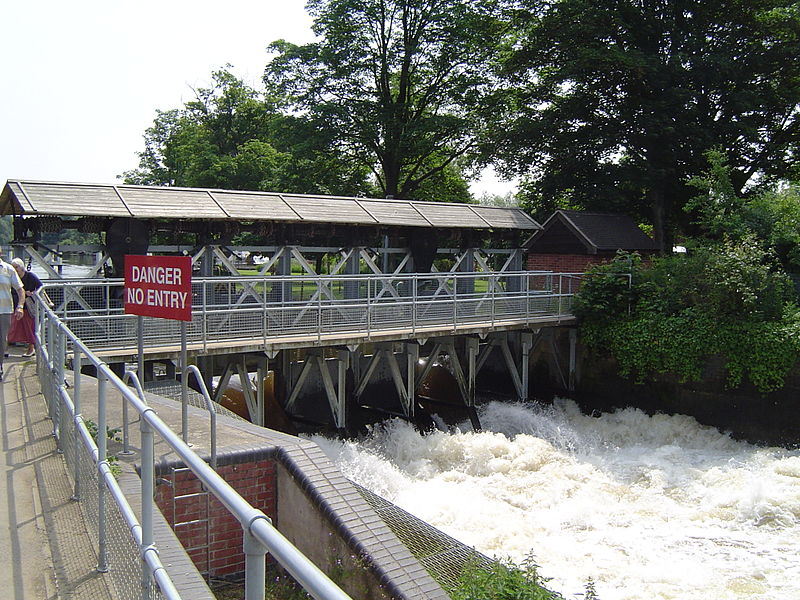 Obr. 10
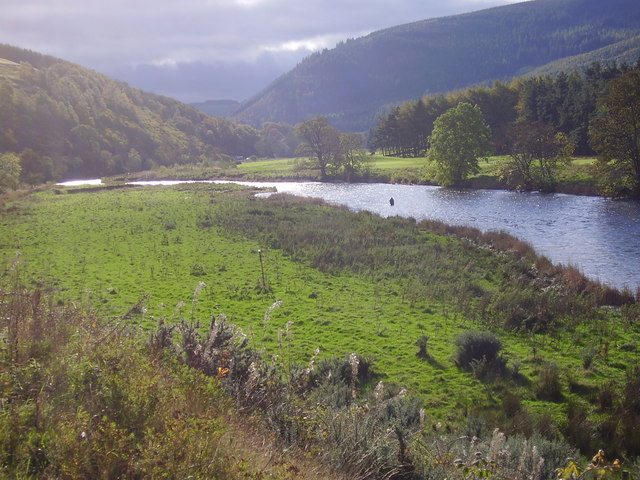 řeka Tweed
Obr. 16
Obr. 13
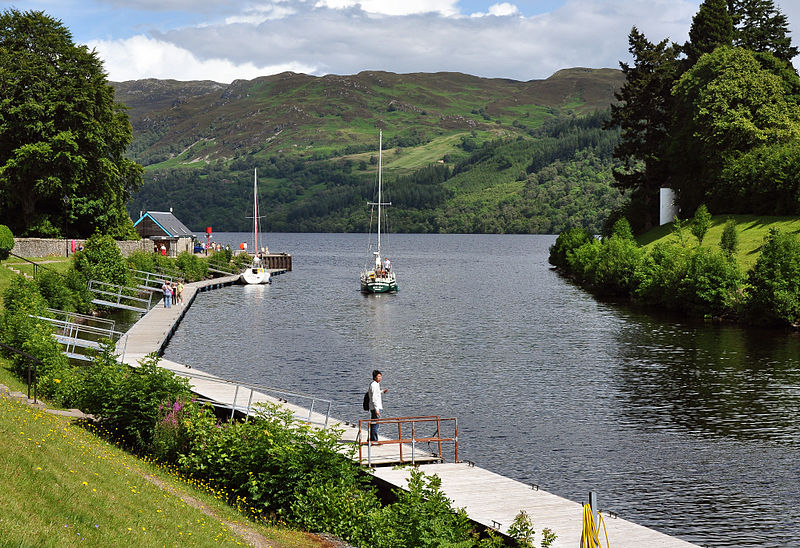 Kaledonský 
průplav (kanál)
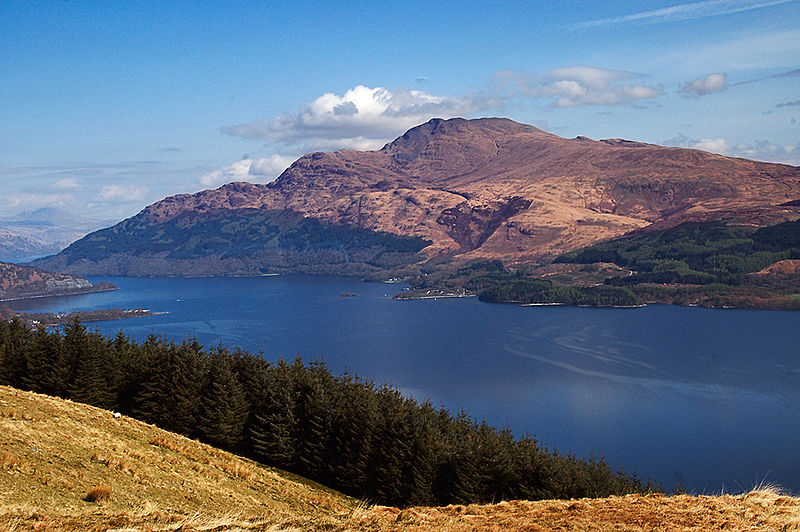 Loch Lomond
Obr. 14
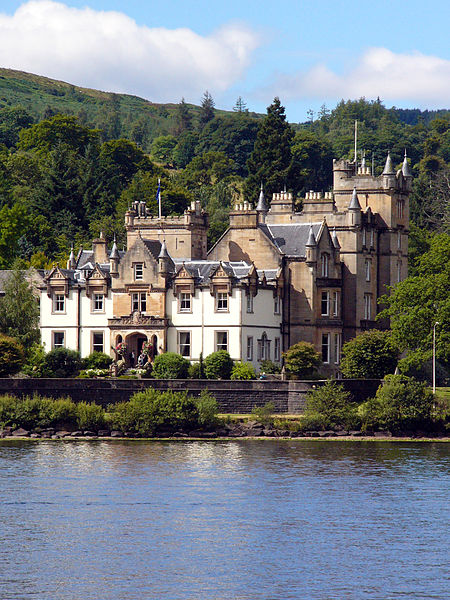 Loch 
Lomond
Obr. 15
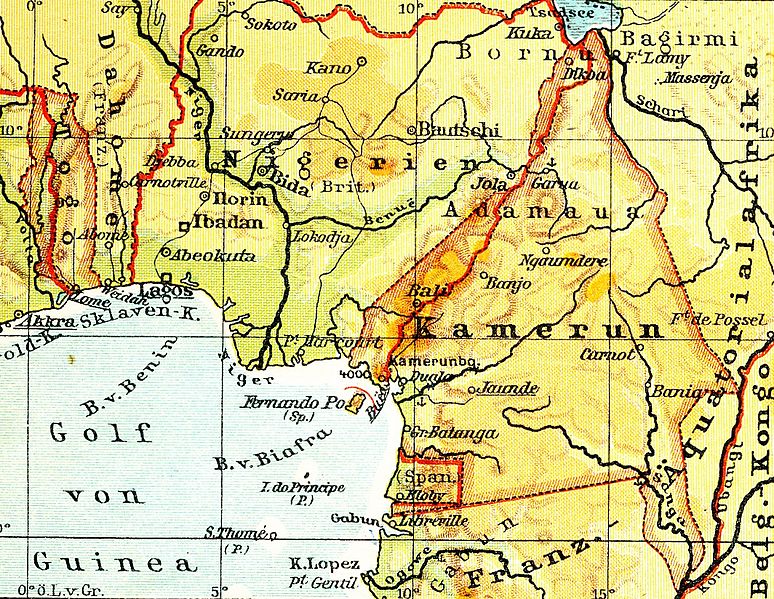 UKAŽ NA MAPĚ
Kaledonské hory, Skandinávské pohoří, Skotská vysočina, Finská jezerní plošina, Karelská jezerní plošina, Lofoty, Vesterály
Temže, Tweed, Loch Lomond, Saimaa, Glomma
OTÁZKY K OPAKOVÁNÍ
Charakterizuj povrch Skandinávie.
Co je to fjord?
Jak vznikly jezerní plošiny ve Skandinávii?
Jak ovlivňuje Severoatlantský proud podnebí skandinávie?
Co jsou gejzíry a kde se nacházejí?
K čemu jsou využívány skandinávské řeky?
Jaké přírodní krajiny se nacházejí ve Skandinávii?
Jaký typ reliéfu převažuje na Britských ostrovech?
Jaký charakter má podnebí Britských ostrovů?
Charakterizuj vodstvo Britských ostrovů.
Jaký typ krajiny je na Britských ostrovech?





PROCVIČTE SE V TESTÍKU
http://www.zcsol.cz/zaklad/testy/form.php?&jmeno_testu=../../zaklad/stranky_predmetu/zadani_testu/z7_16_stredni_vychod.txt&img_adr=../stranky_predmetu/zadani_testu/z7_16_stredni_vychod&vymazat=ano
POUŽITÉ ZDROJE
Obr. 1 - NASA Landsat imagery [2012-10-28], dostupné jako volné dílo na www : http://commons.wikimedia.org/wiki/File:6.57545E_62.10248N_Romsdalsfjorden,_Sunnm%C3%B8re_fjords,_Nordfjord_.png?uselang=cs
Obr. 2 - Srvban at de.wikipedia [2012-10-28], dostupné pod licencí Creative Commons na www: http://commons.wikimedia.org/wiki/File:Fjord_Hardangervidda.JPG?uselang=cs
Obr. 3 - Alfon34 [2012-10-28], dostupné pod licencí Creative Commons na www: http://commons.wikimedia.org/wiki/File:Fiordos-noruegos-geiraiger.JPG?uselang=cs
Obr. 4 - Grant [2012-10-28], dostupné pod licencí Creative Commons na www: http://commons.wikimedia.org/wiki/File:Trollfjorden_002.jpg?uselang=cs
Obr. 5 - Thomas Faivre-Duboz [2012-10-28], dostupné pod licencí Creative Commons na www: http://commons.wikimedia.org/wiki/File:Sakris%C3%B8y_rorbuer.jpg?uselang=cs
Obr. 6 - Vasile Cotovanu [2012-10-28], dostupné pod licencí Creative Commons na www: http://commons.wikimedia.org/wiki/File:Hamn%C3%B8y_and_E10.jpg?uselang=cs
Obr. 7 - Becca8383 [2012-10-28], dostupné pod licencí Creative Commons na www: http://commons.wikimedia.org/wiki/File:Ice_road_saimaa.JPG?uselang=cs
Obr. 8 - Presse03 [2012-10-28], dostupné pod licencí Creative Commons na www: http://commons.wikimedia.org/wiki/File:Saimaa_Schiff.jpg?uselang=cs
Obr. 9 - Mahlum [2012-10-28], dostupné jako volné dílo na www : http://commons.wikimedia.org/wiki/File:Funnefoss_kraftstasjon.jpg?uselang=cs
Obr. 10 - Sarah Maidment [2012-11-03], dostupné pod licencí Creative Commons na www: http://cs.wikipedia.org/wiki/Soubor:Blaven_geograph.jpg
Obr. 11 - Motmit [2012-11-03], dostupné pod licencí Creative Commons na www: http://commons.wikimedia.org/wiki/File:Waltonriver01.JPG?uselang=cs
Obr. 12 - Motmit [2012-11-03], dostupné pod licencí Creative Commons na www: http://commons.wikimedia.org/wiki/File:AbingdonWeir01.JPG?uselang=cs
Obr. 13 - james denham [2012-11-03], dostupné pod licencí Creative Commons na www: http://commons.wikimedia.org/wiki/File:River_Tweed,_east_of_Cardrona_-_geograph.org.uk_-_671199.jpg?uselang=cs
Obr. 14 - baaker2009 [2012-11-03], dostupné pod licencí Creative Commons na www: http://commons.wikimedia.org/wiki/File:Ben-Lomond-from-afar.jpg?uselang=cs
Obr. 15 - Christian Bickel [2012-11-03], dostupné pod licencí Creative Commons na www: http://commons.wikimedia.org/wiki/File:Loch_Lomond_Cameron_House.jpg?uselang=cs
Obr. 16 - Nilfanion [2012-11-03], dostupné pod licencí Creative Commons na www: http://commons.wikimedia.org/wiki/File:Caledonian_canal_at_Fort_Augustus.jpg?uselang=cs